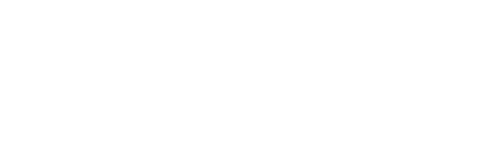 Presidential address
16 November 2024
Safeguarding
Diocesan Synod…
Contributes to the culture of the whole diocese
Is a place where deep conversations and deep listening take place 
Ensures that the views of our churches and communities are heard
Avoids being simply a receiver of information
Joins in the co-creation of diocesan policies and strategy
Gets behind what God is asking of us and joins in
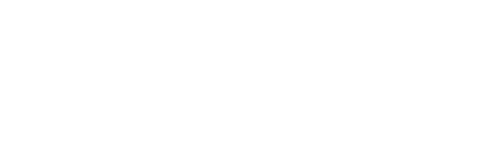 Our vision & strategy
Our diocesan vision
In response to God’s immense love for us, we seek to be God’s people, living and telling the story of Jesus.
What will help us live out our vision, and what difference will that make?’
Growing church    	Transforming communities
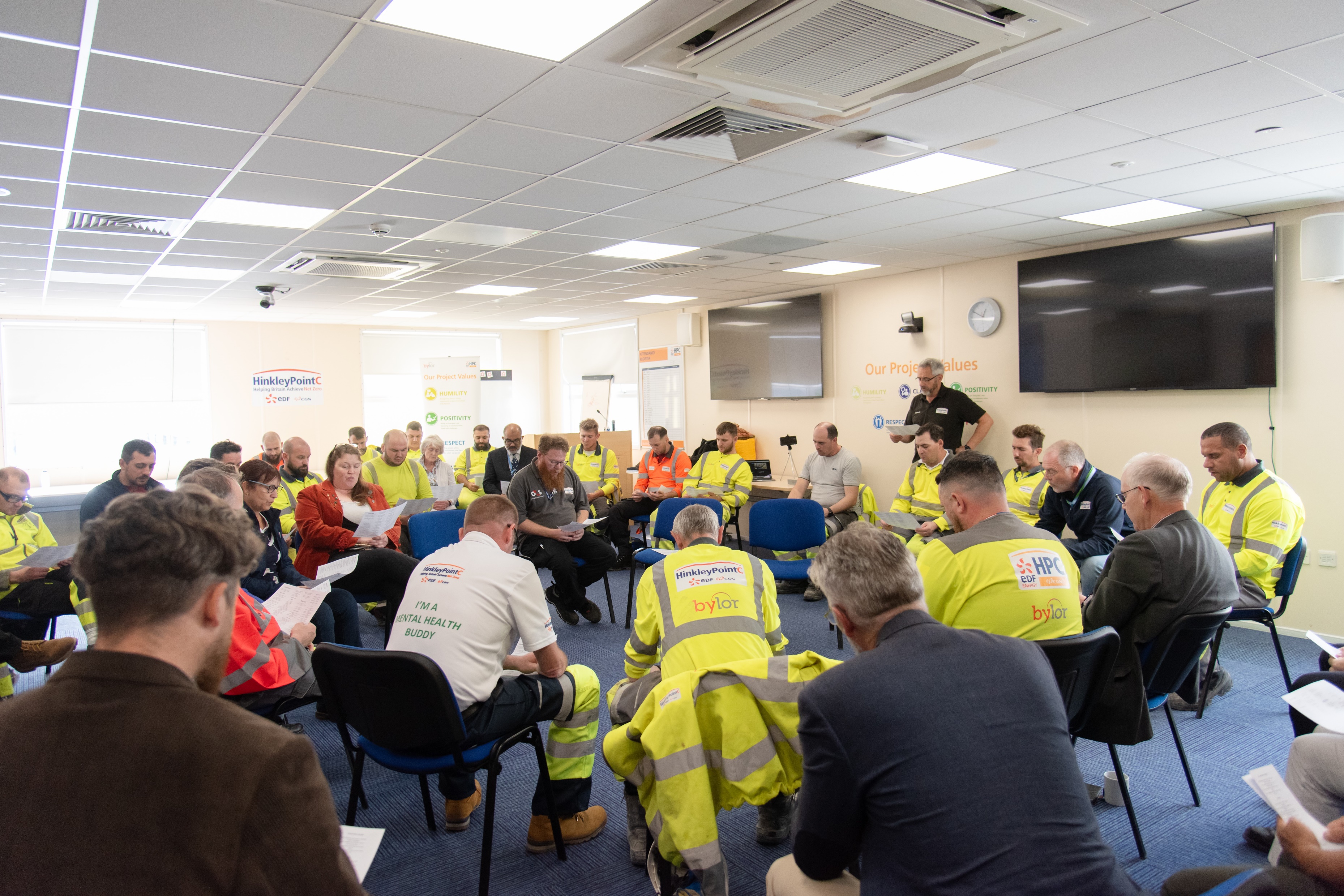 The Challenge
Intentionally to seek to grow each of our benefices by one child (net) and by one adult (net) next year, the year after, and every year.
Transforming communitiesTackling modern slavery - Hidden Voices art exhibition
Transforming communitiesChaplaincy – new chaplain to the RNLI
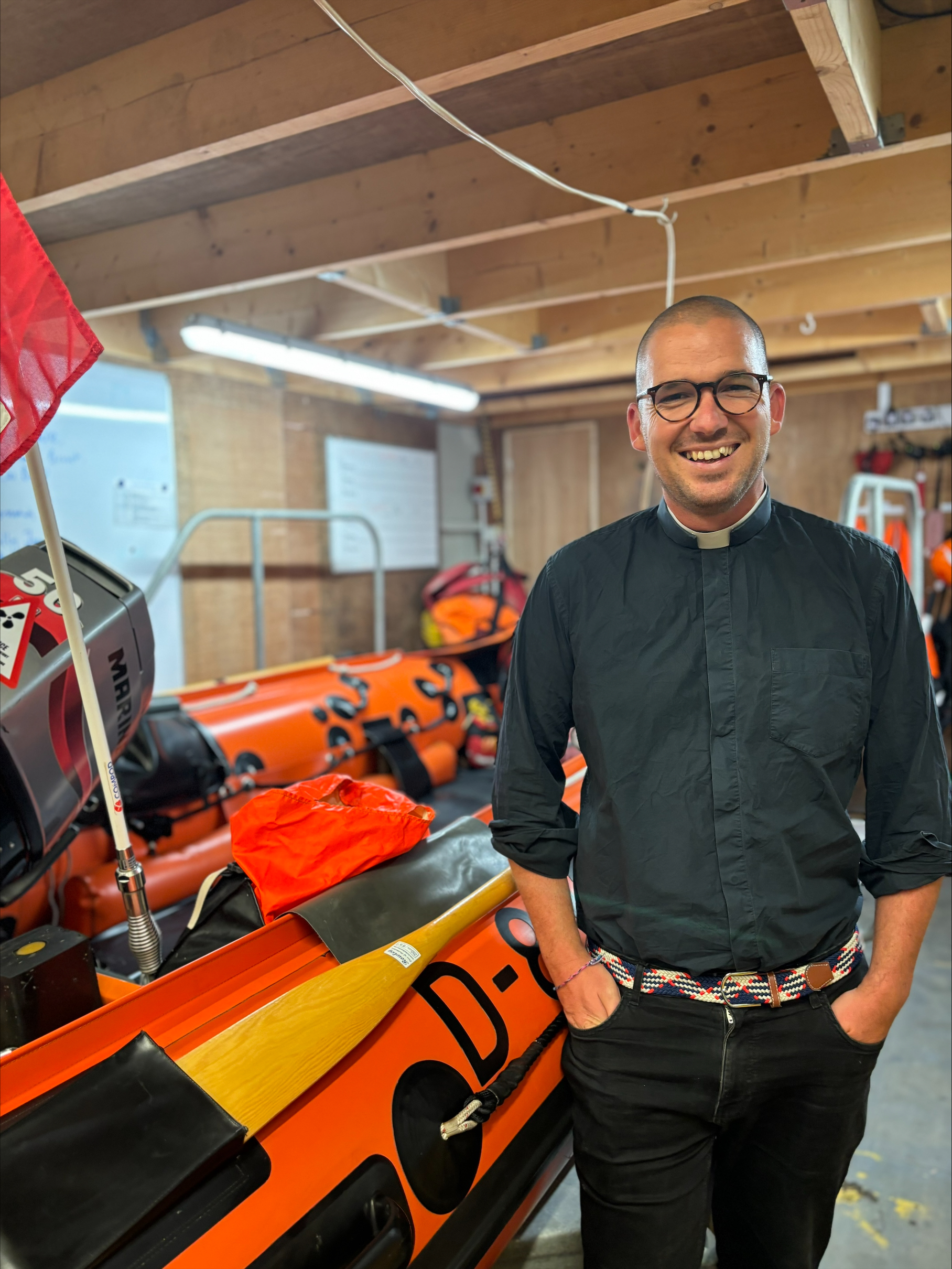 Transforming communitiesSupporting families and children - St Francis Holiday Club
Transforming communitiesCaring for the environment - Portishead eco art
Church Urban Fund
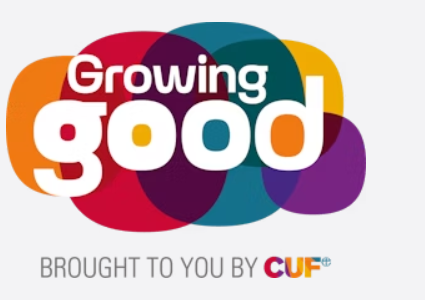 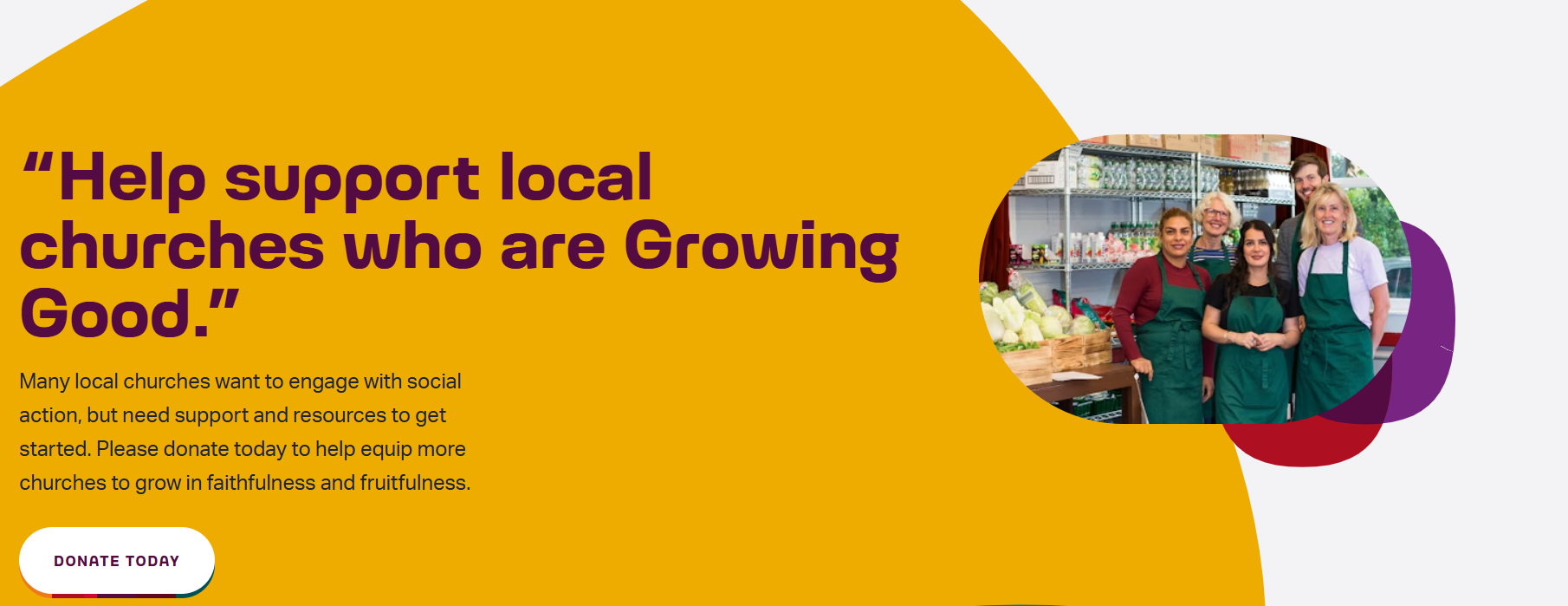 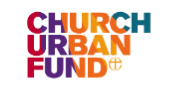 Prayer at the heart of all we do
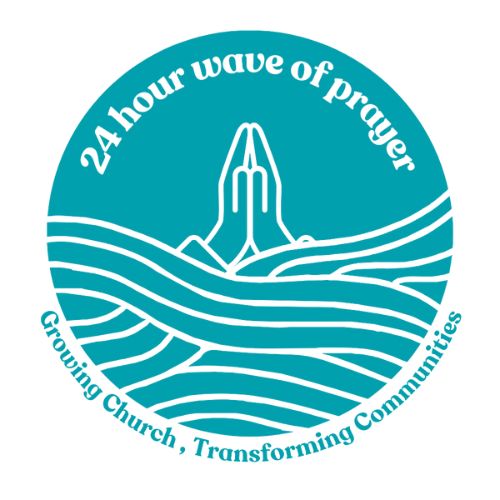 Our areas of focus
Value, cherish and develop the people and resources we already have
Develop new worshipping communities alongside our existing offers
Share in ministry and leadership
Deepen and grow our faith
Listening and supporting
Deanery Reviews - underway

Benefice Visits and Ministerial Development Reviews - from 2025/26
Tackling our financial challenges together
Supporting parish income growth
New Common methodology
Diocesan budget
Buildings strategy
New Diocesan Chair of Diocesan Board of Finance
Living in Love and Faith
Assisted suicide
Our diocese
Bishop’s Council
Finance Committee
Board of Patronage
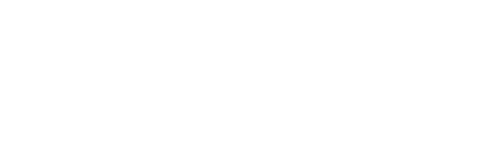 Thank you!